муниципальное бюджетное дошкольное образовательное учреждение «Детский сад комбинированного вида № 2» городского округа Самара
Исследовательский проект:
«Super - Магнит»


Самара, 2020
Выполнила: воспитатель Чернова
Анастасия Сергеевна
Проблема:
После одного из занятий по аппликации, Саша решил вывесить свою работу с помощью магнита на дверь, а не мольберт как все остальные. Но у него ничего не получилось. И у детей возник вопрос, а ПОЧЕМУ?
Цель проекта: познакомить детей со свойствами магнита через экспериментирование и узнать как он применяется
Задачи проекта: 
 Сформировать у детей представление о магните и его свойствах притягивать предметы, выяснить, через какие материалы воздействует магнит. 
Узнать для чего используется магнит в современном мире.
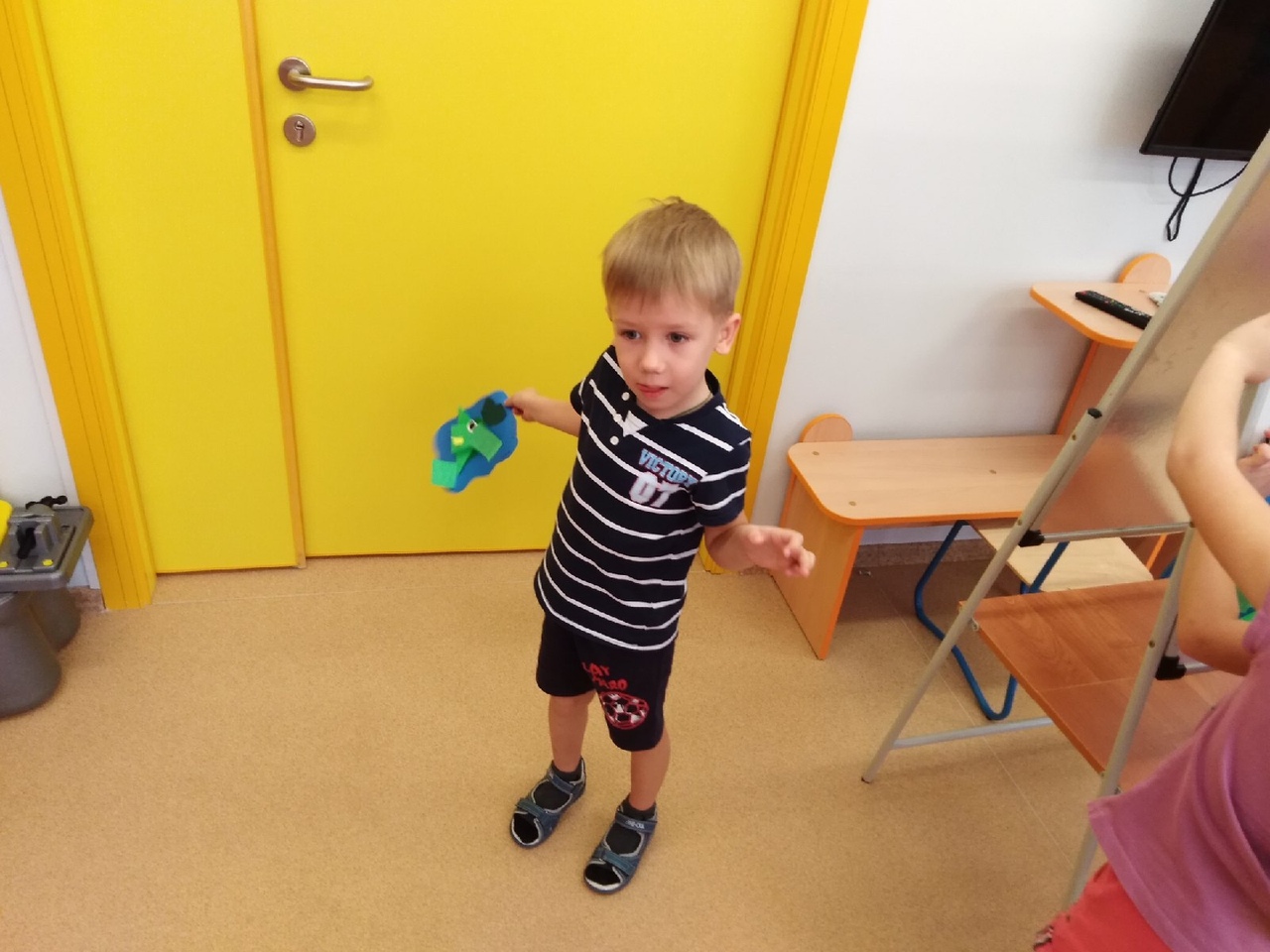 С чего все началось!
На одном из занятии Саша решил прицепить свою аппликацию отдельно от всех.
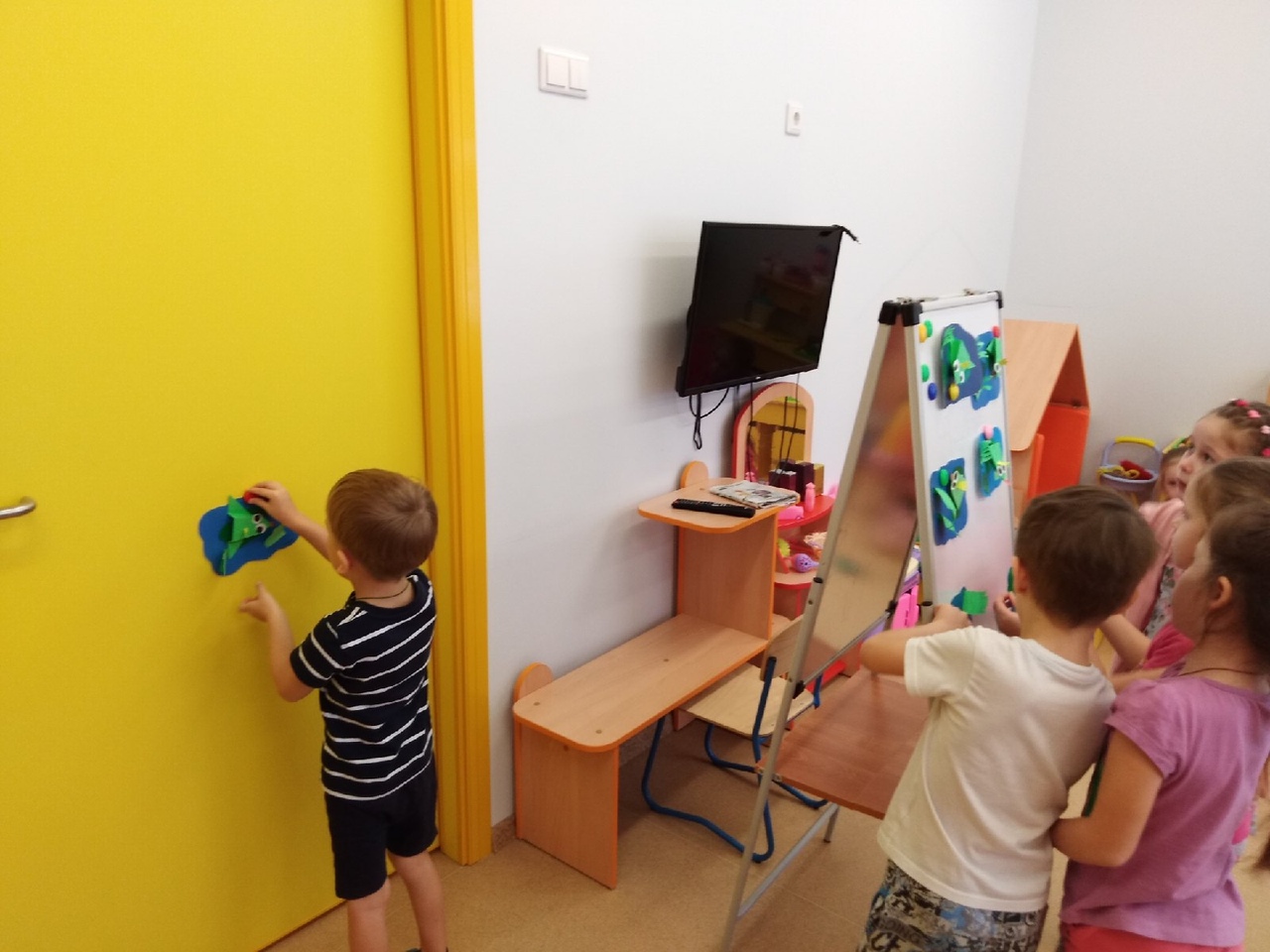 Но ничего не получилось. 
И мы вместе с ребятами решили исследовать магнит
Прочитали сказку «Мечты одного магнита». Легенды о магнитах.
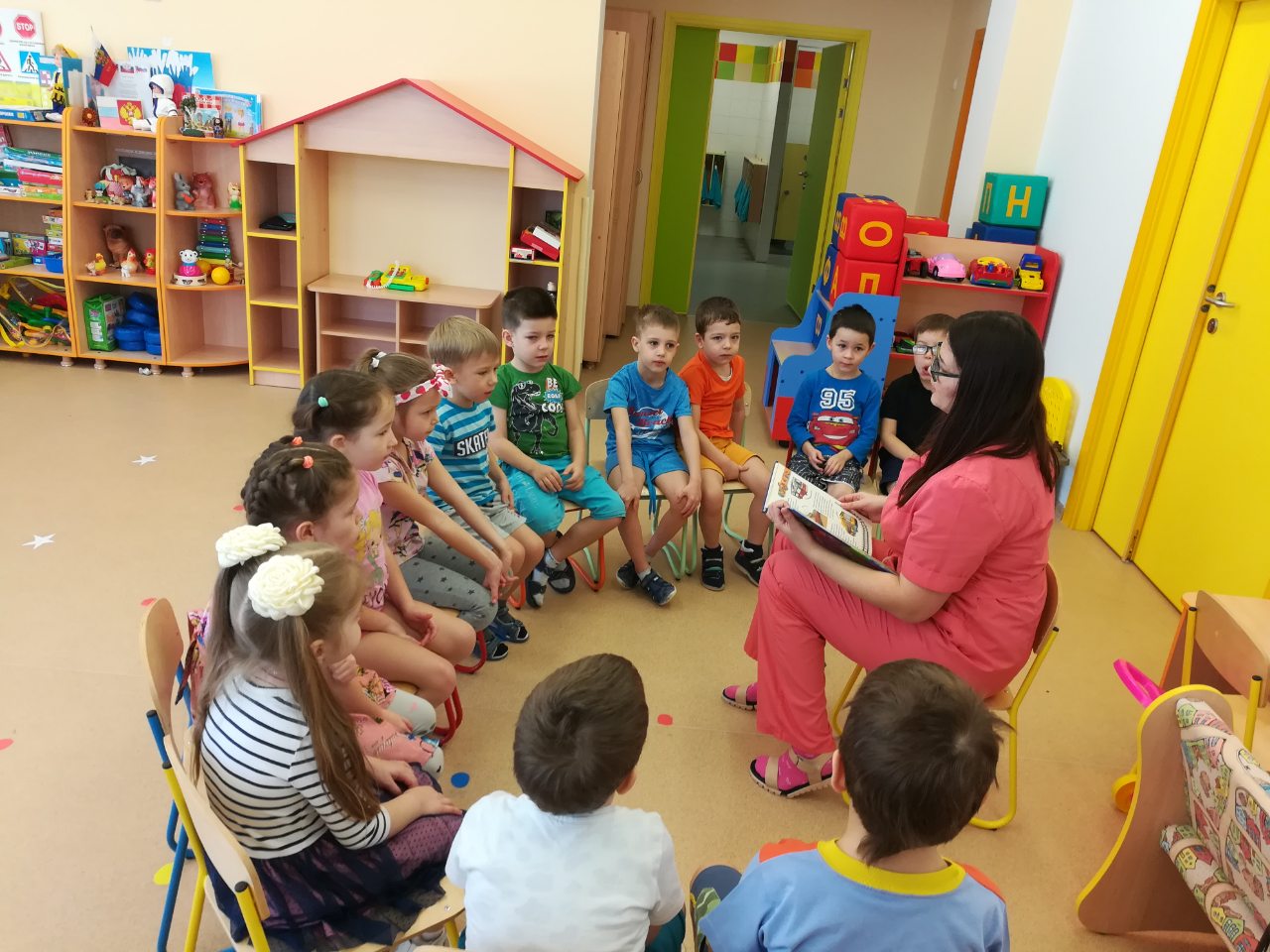 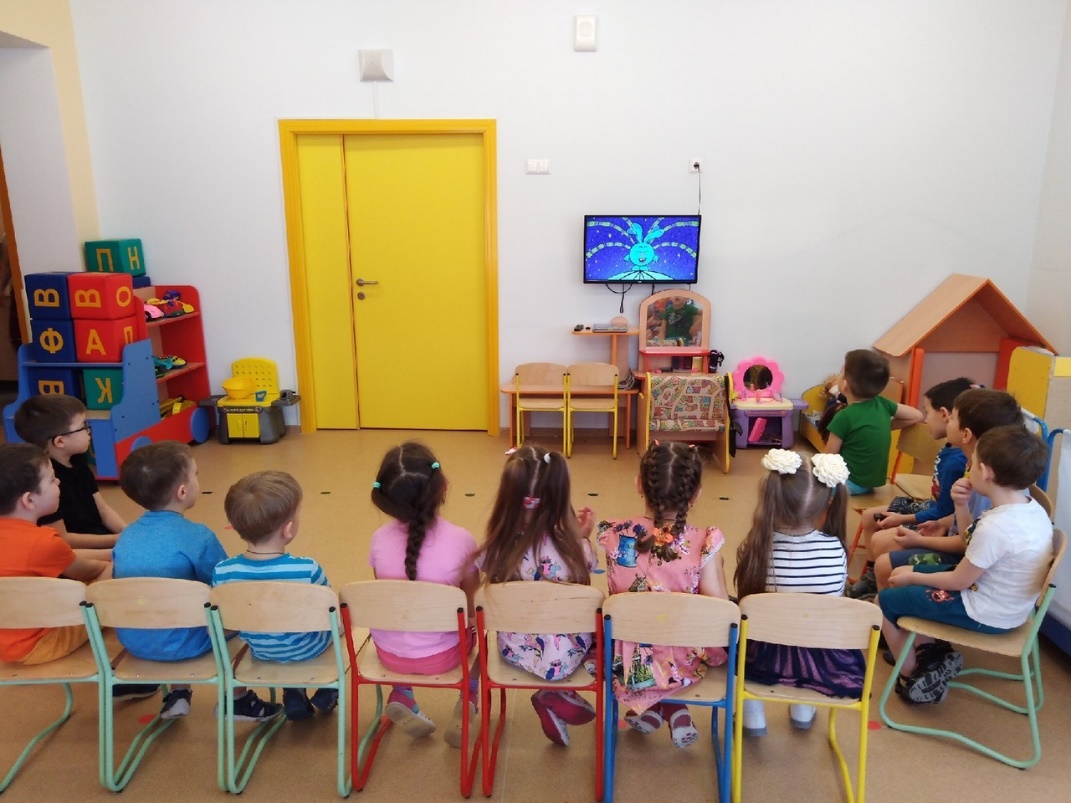 Дети с интересом посмотрели серии познавательных мультфильмов «Смешарики» («Магнетизм», «Магнитное поле Земли»)
Познакомились с модулем «Магнетизм» в научной цифровой лаборатории «Наураша в стране Наурандии» и провели опыты.
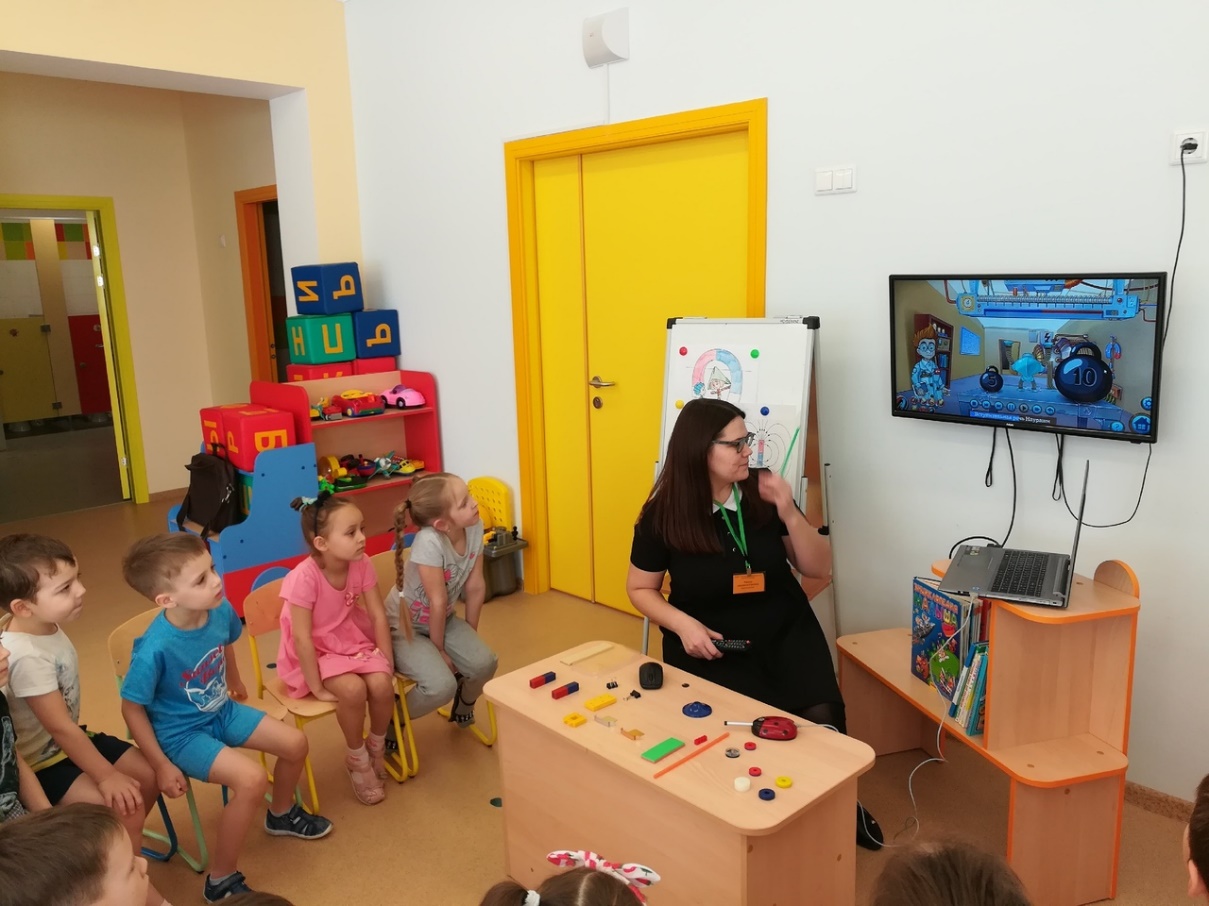 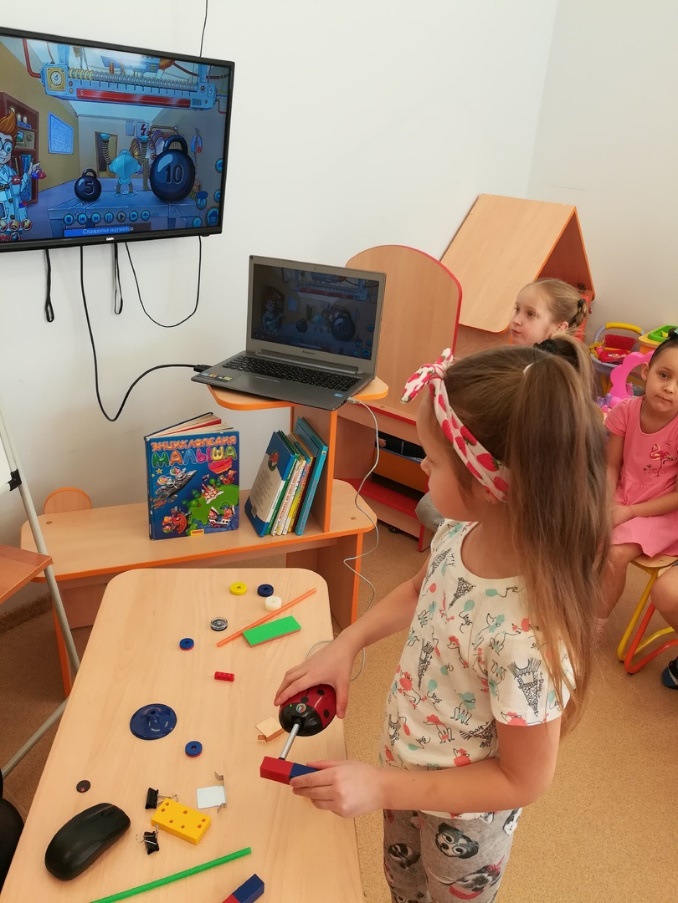 Узнали о полюсах магнита
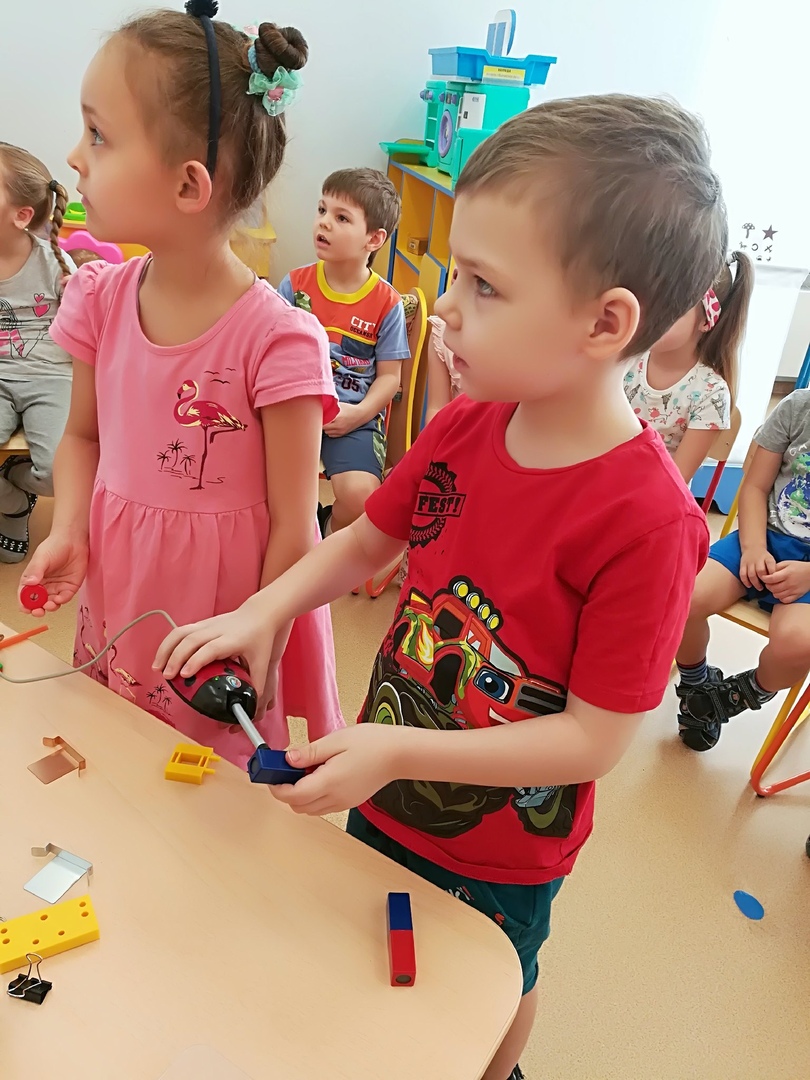 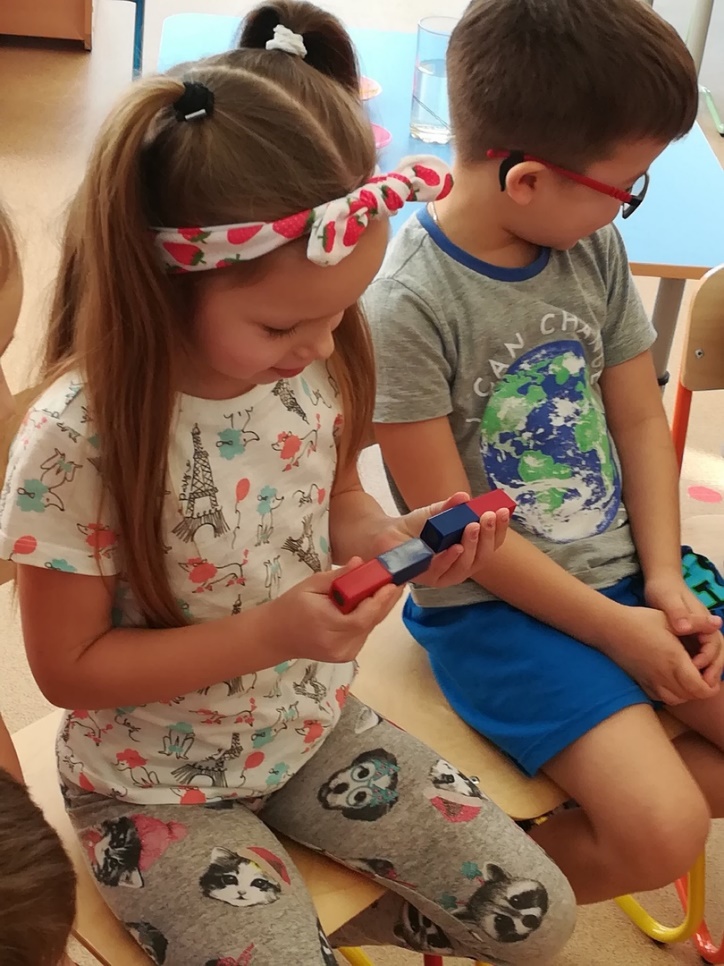 Измерили силу магнитного поля: рядом с магнитом, на магните, на разных полюсах магнита
Узнали через какие предметы действует сила магнита
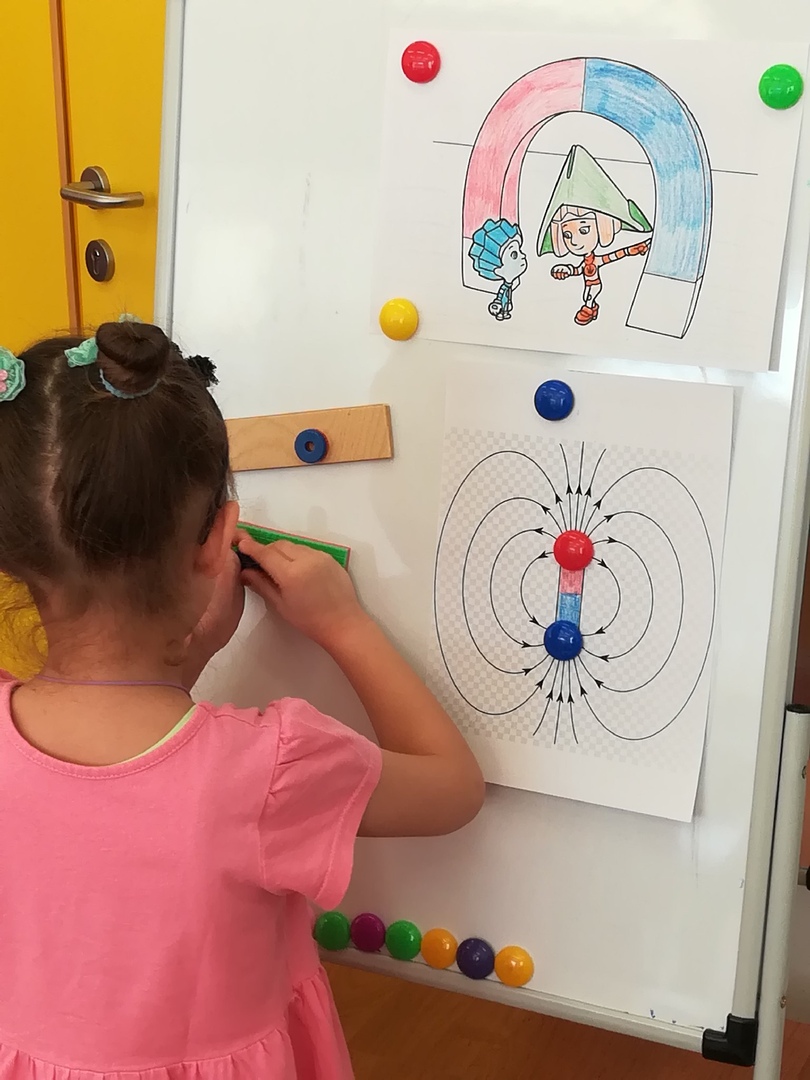 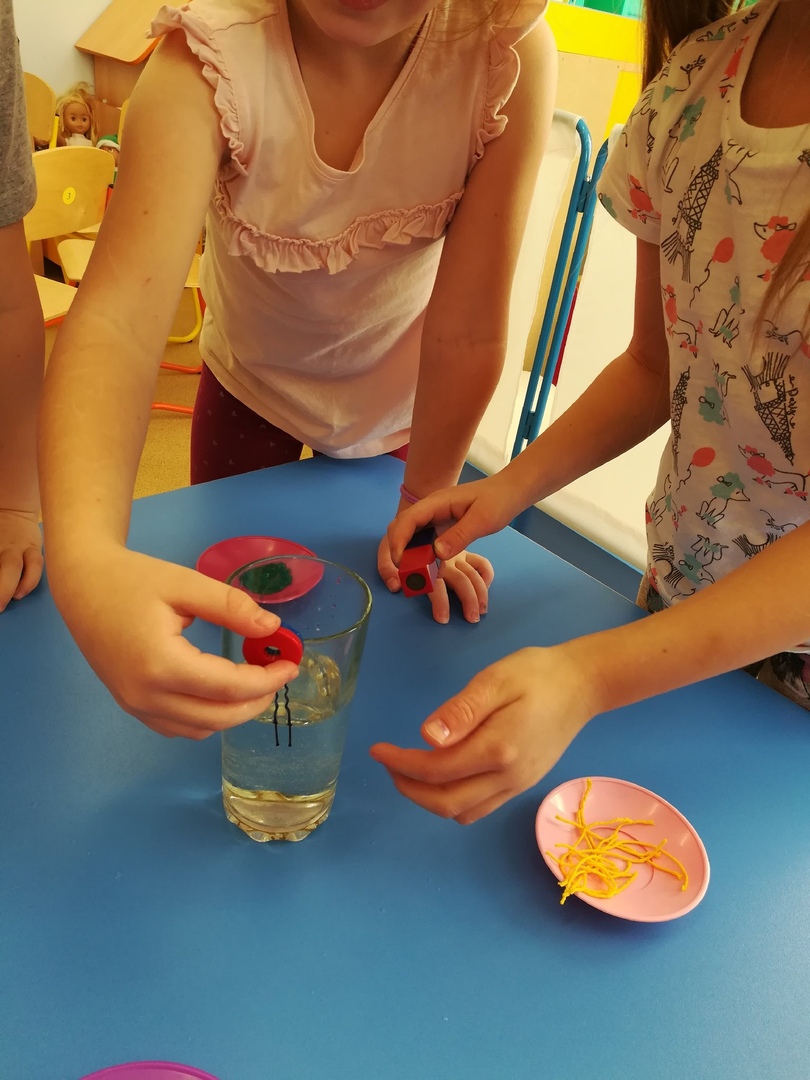 И как с помощью магнита, можно достать металлический предмет из стакана с водой, не намочив пальцы
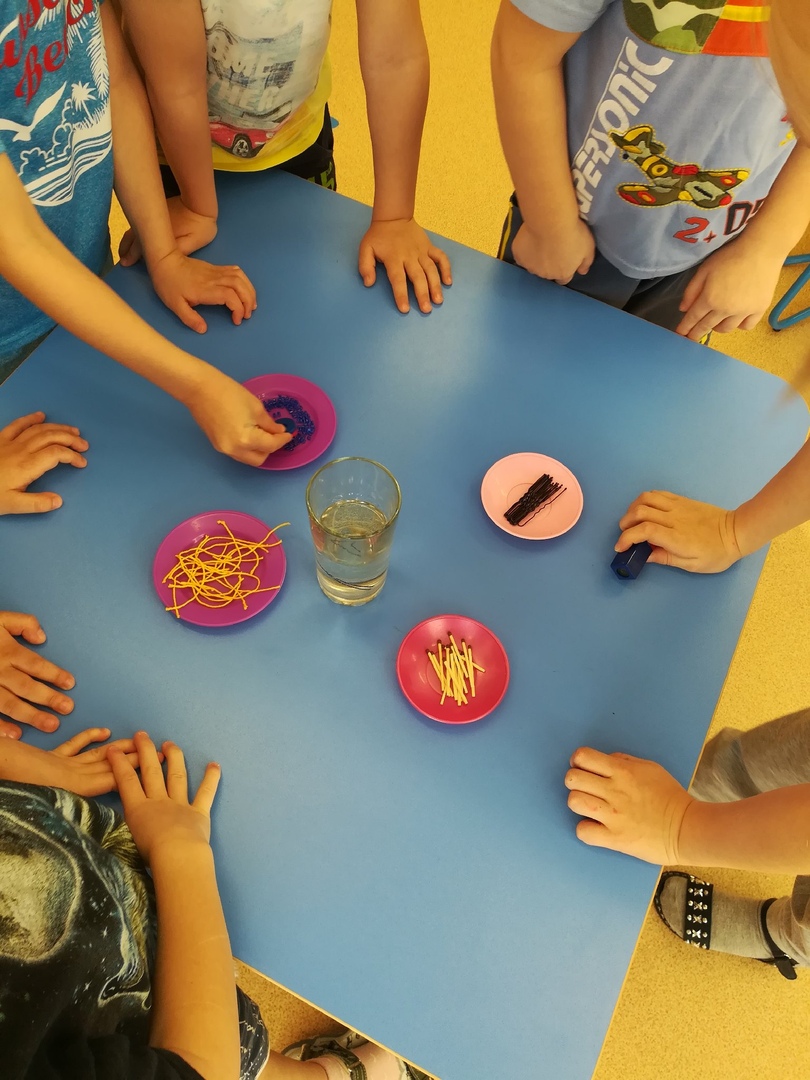 Опытным путем выявили, что магнит притягивает только металлические и железные предметы
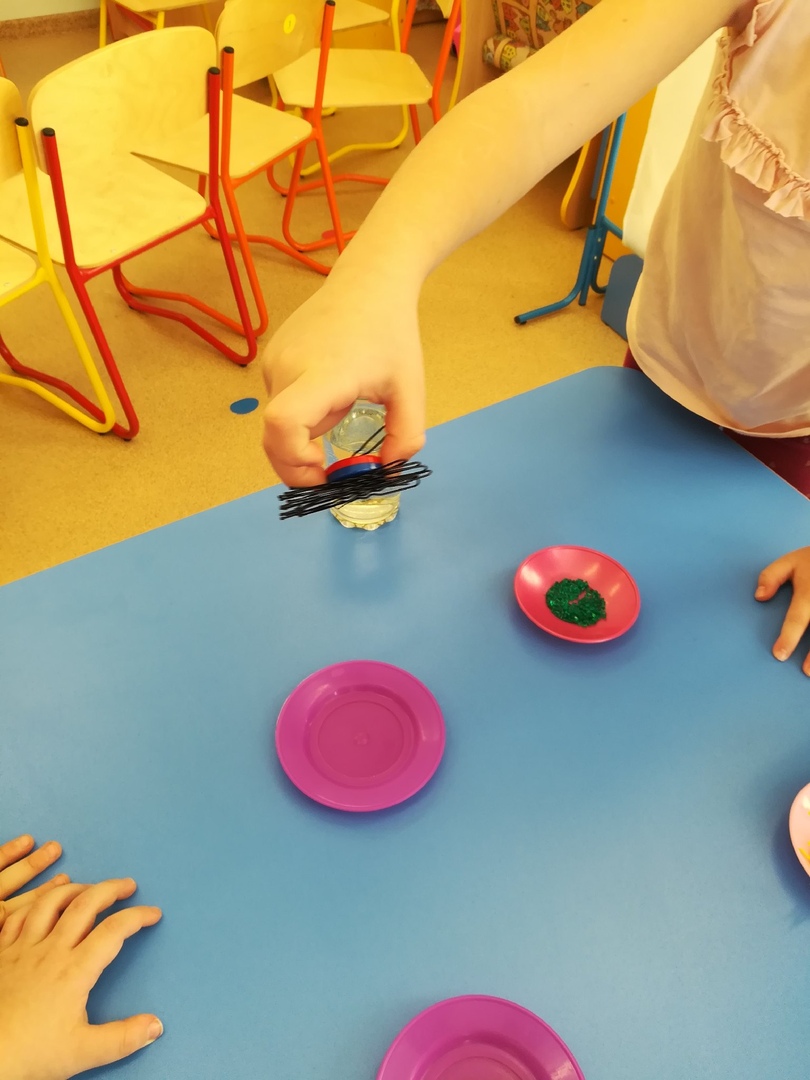 К изучению применения магнита присоединились и родители. И вместе с детьми посмотрели, как они дома используют магнит
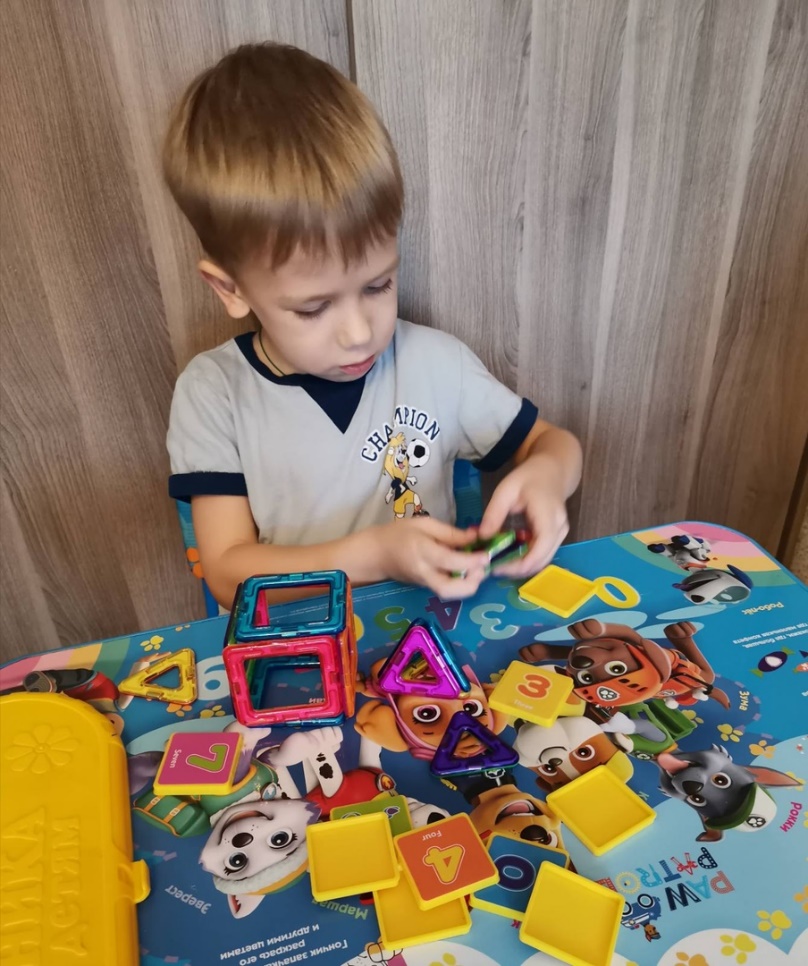 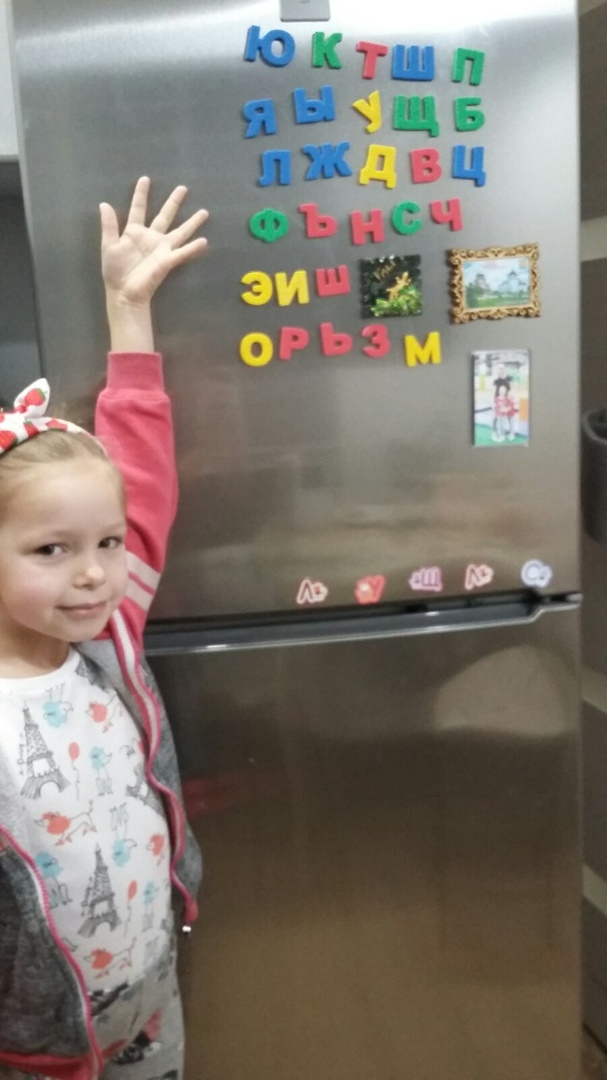 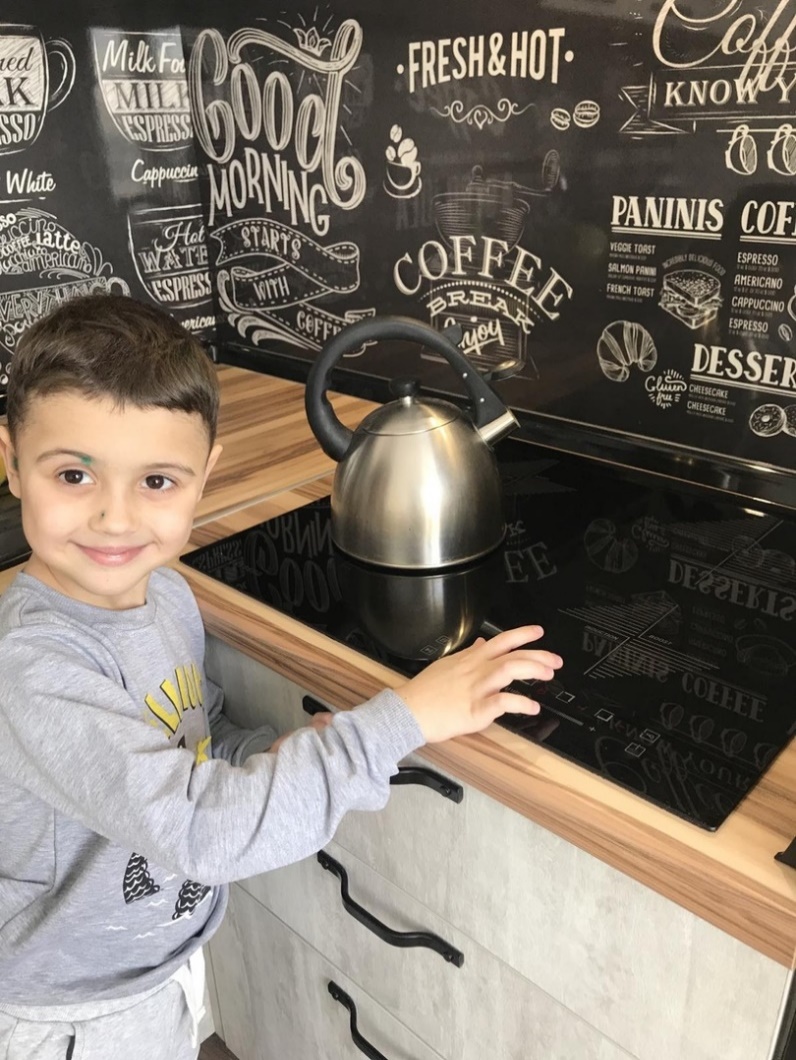 Сотрудничество с социальными партнерами
Посетили детскую библиотеку для обогащения знаний о магните
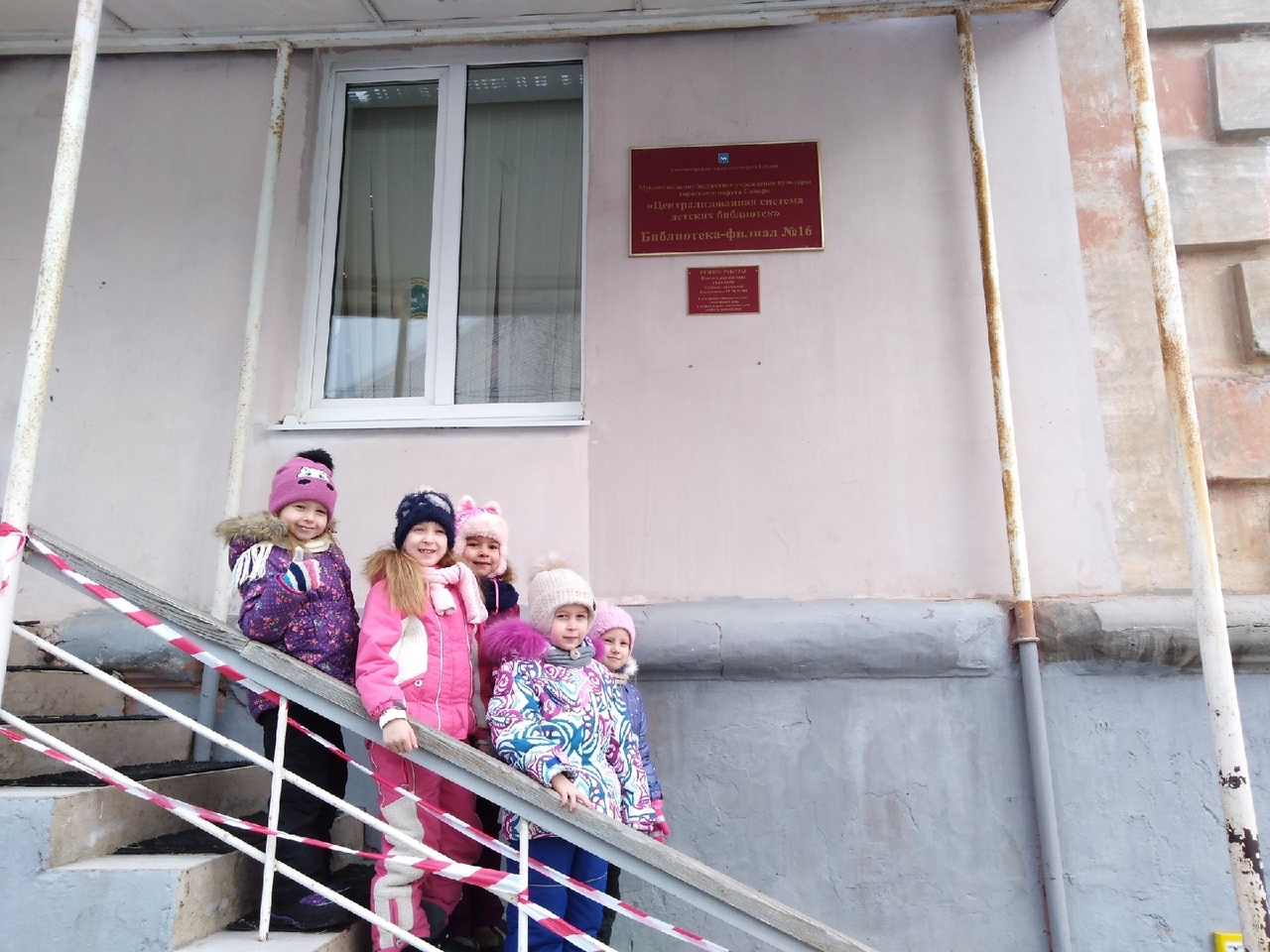 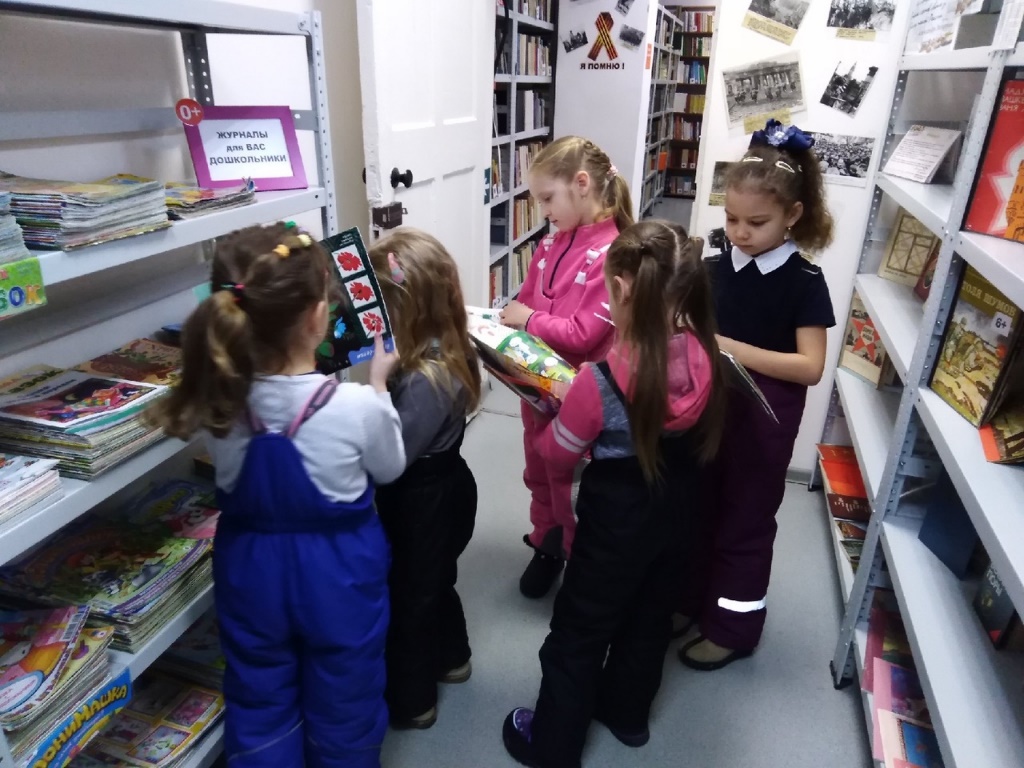 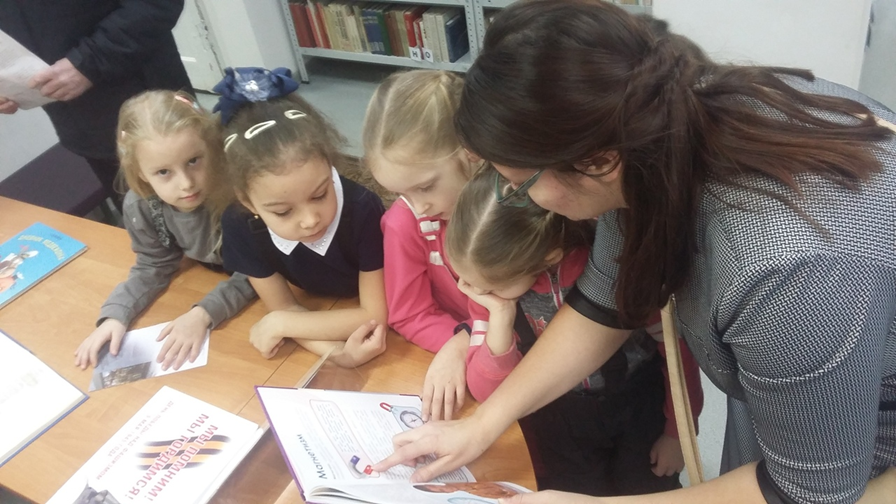 Дети узнали, что магнит очень часто встречается в самых обычных вещах. И  решили создать комикс о применение магнита. Комикс о супергерое !
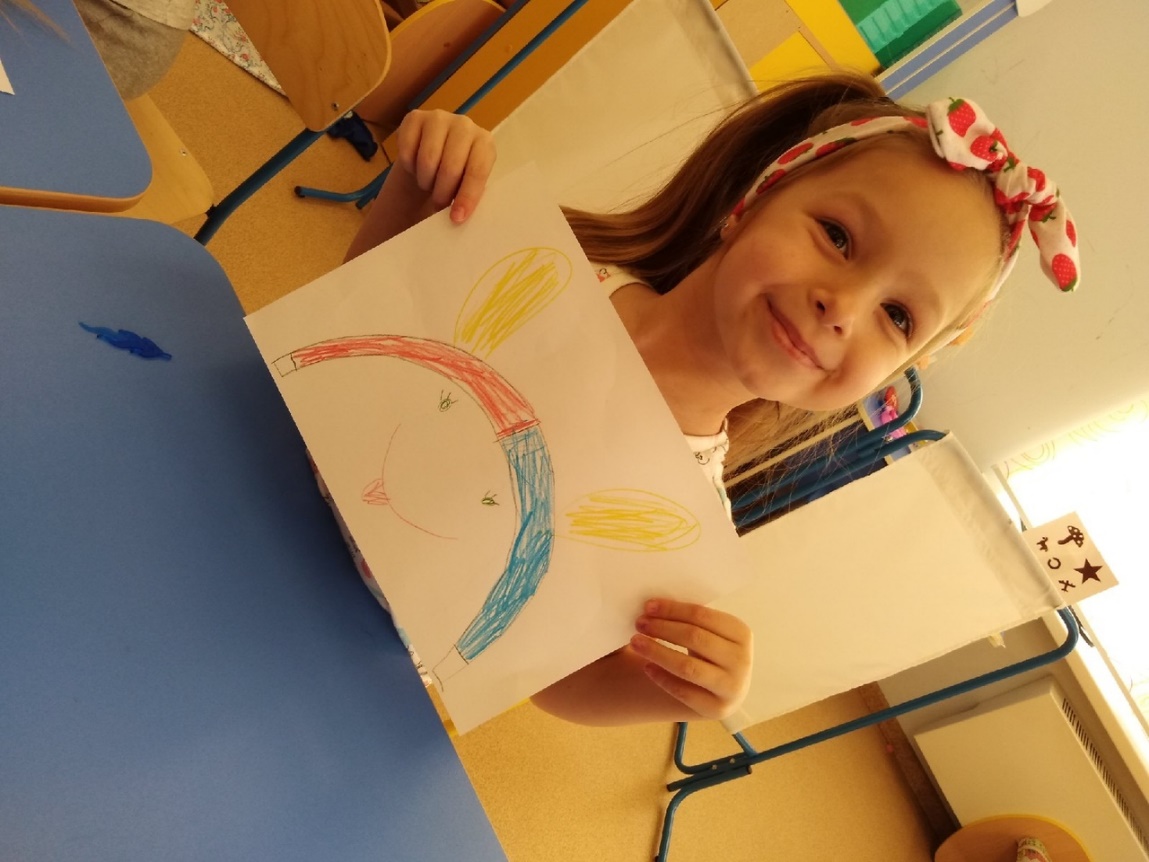 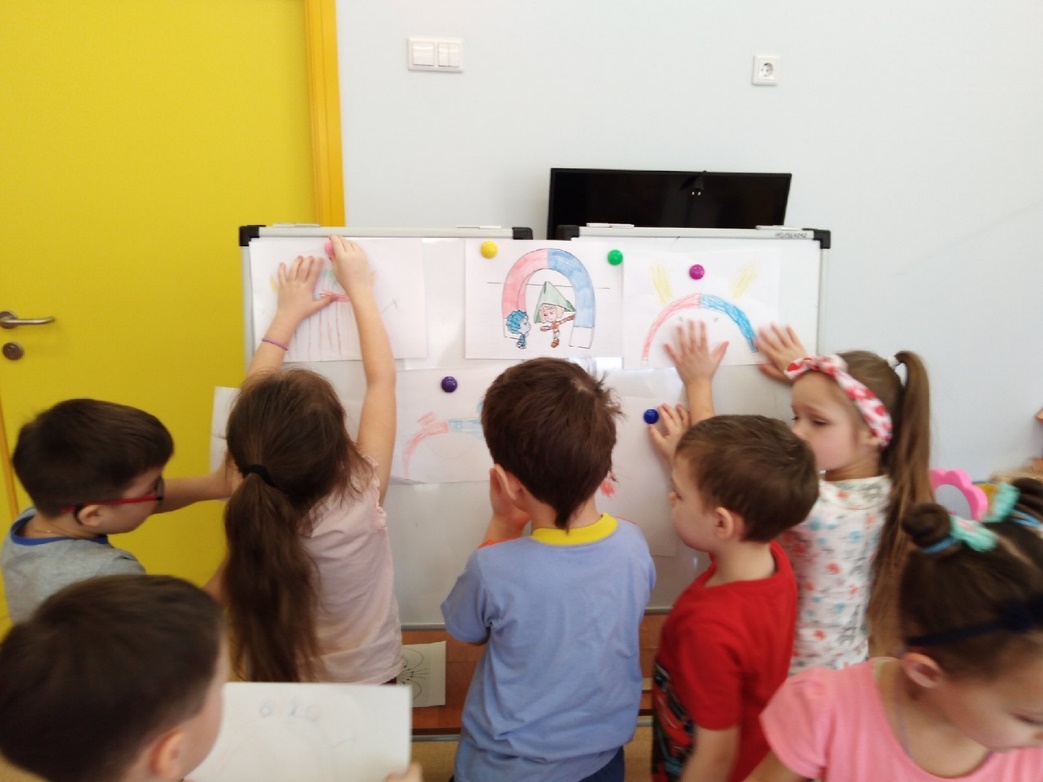 Ребята нарисовали, каким они видят нашего супергероя
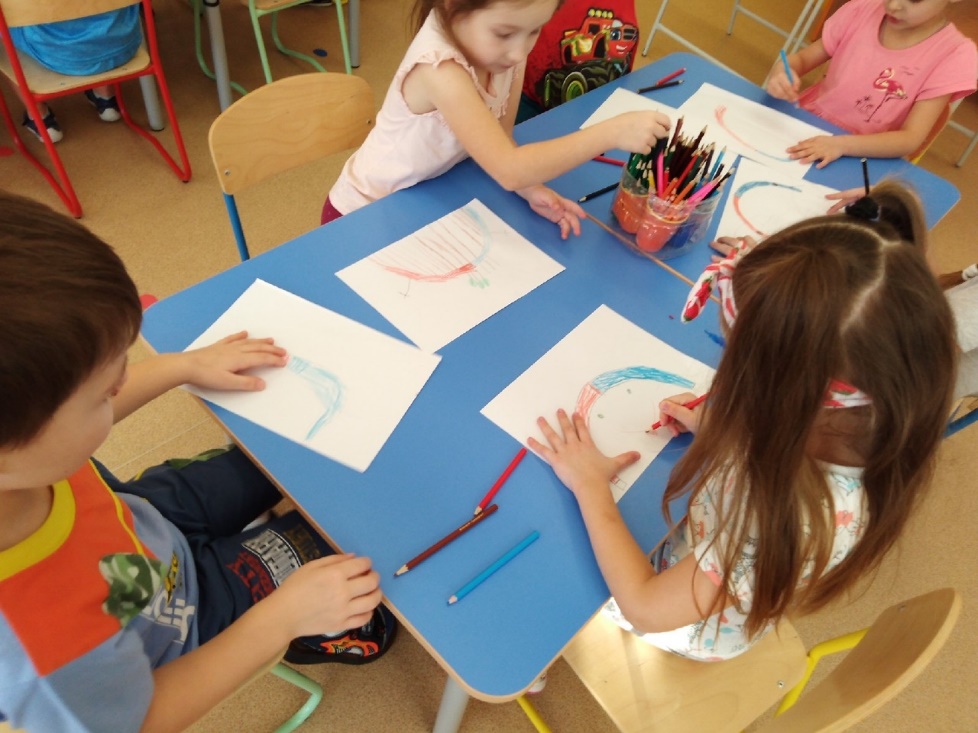 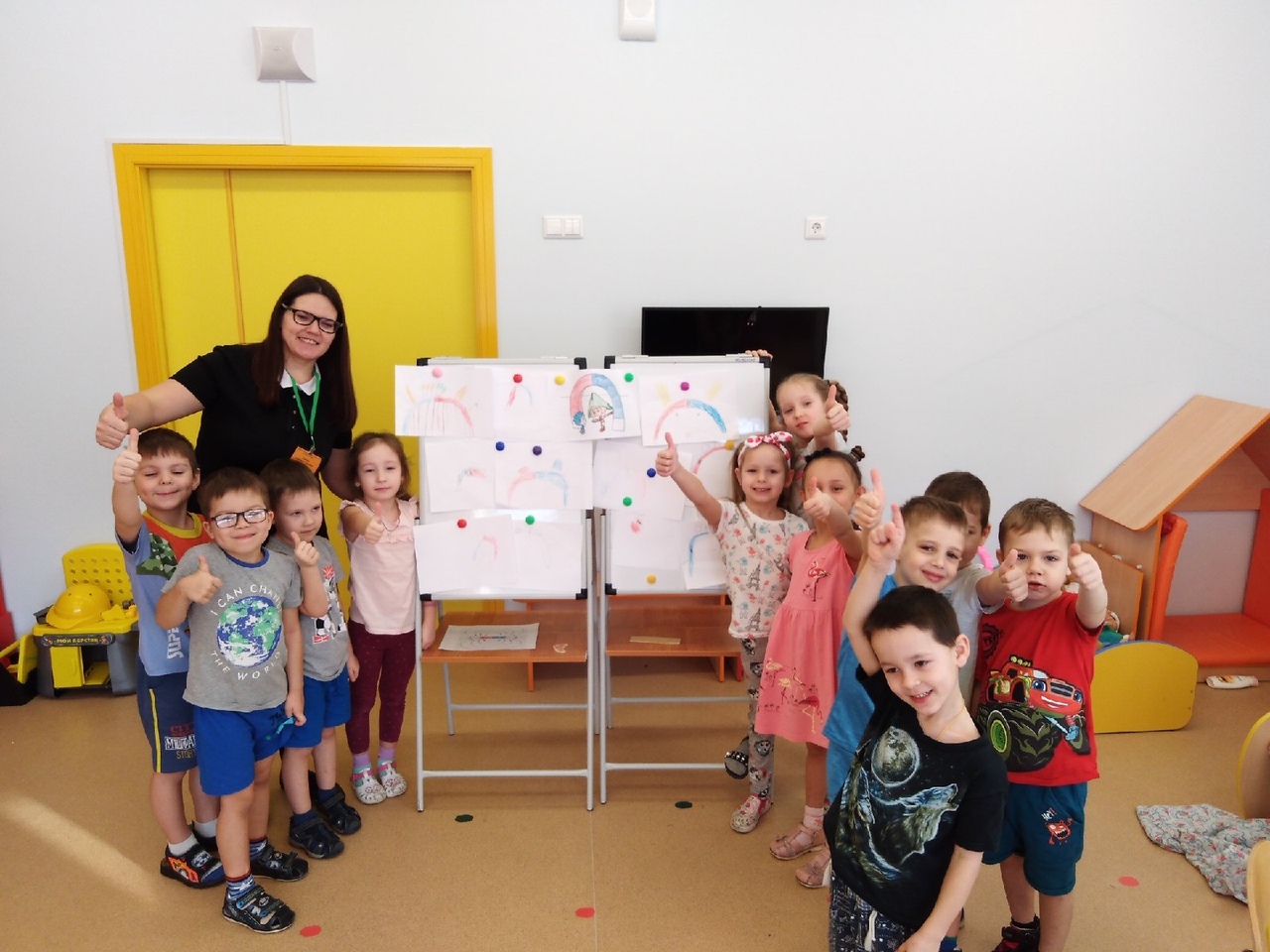 А родители помогли создать единый образ нашего героя
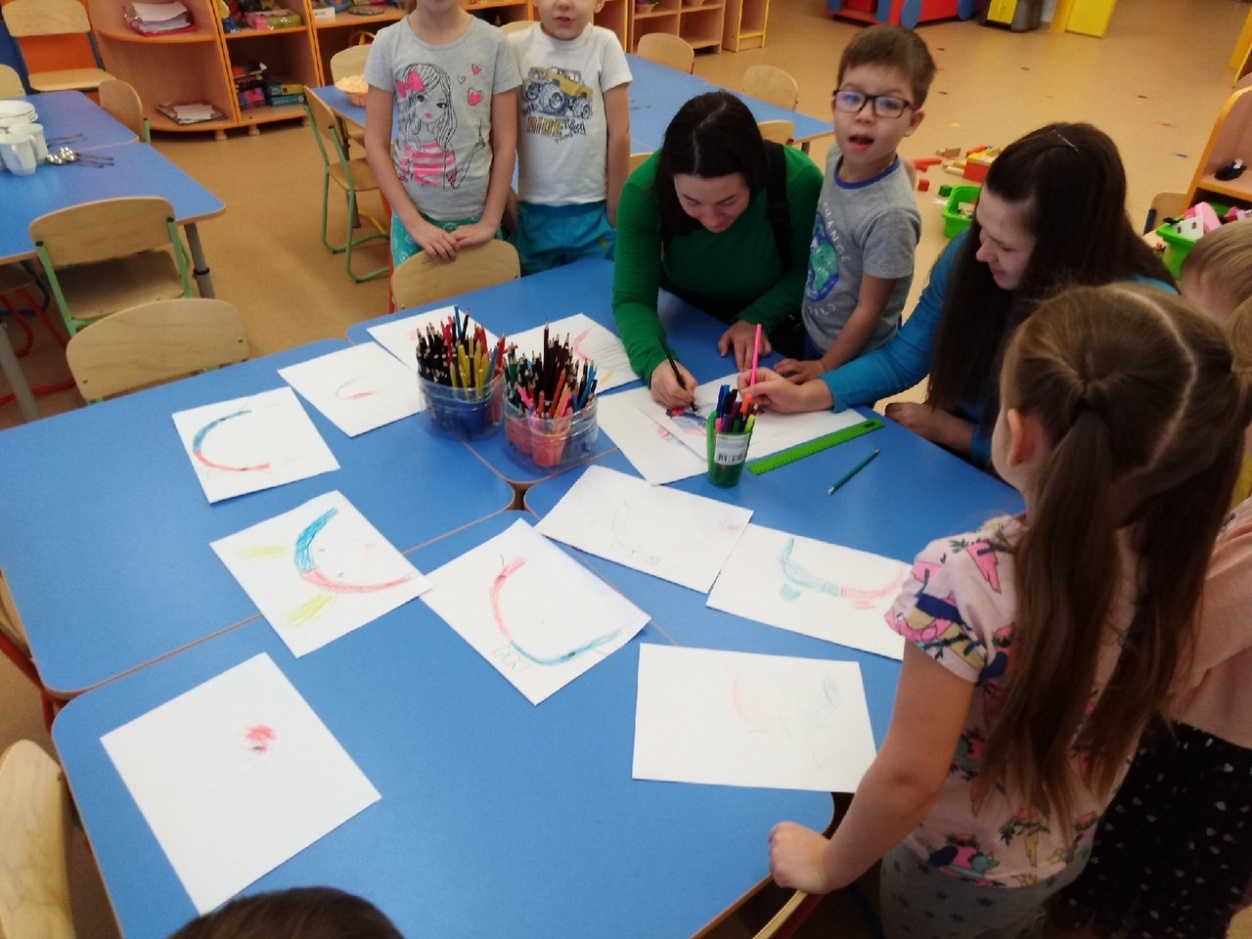 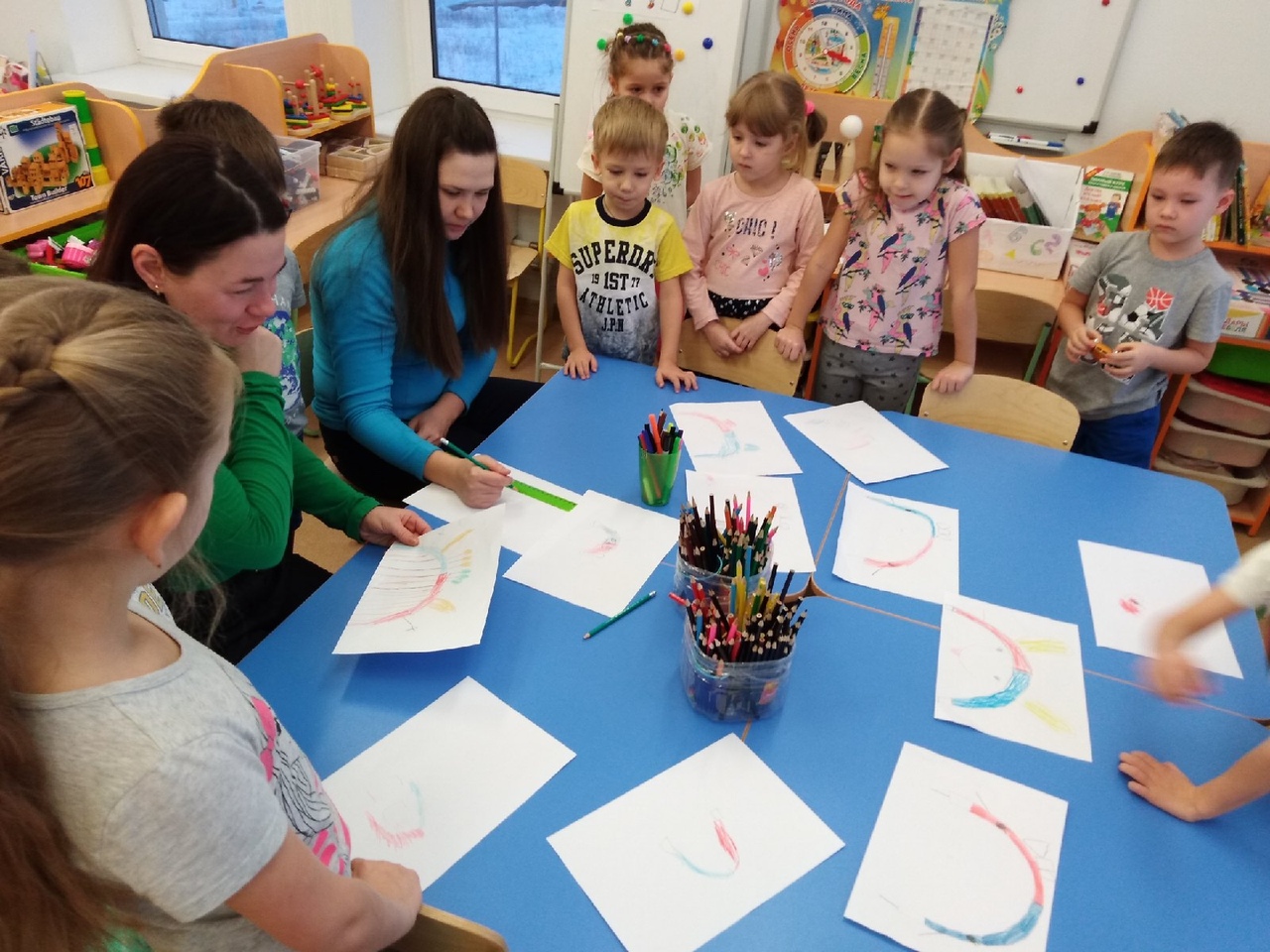 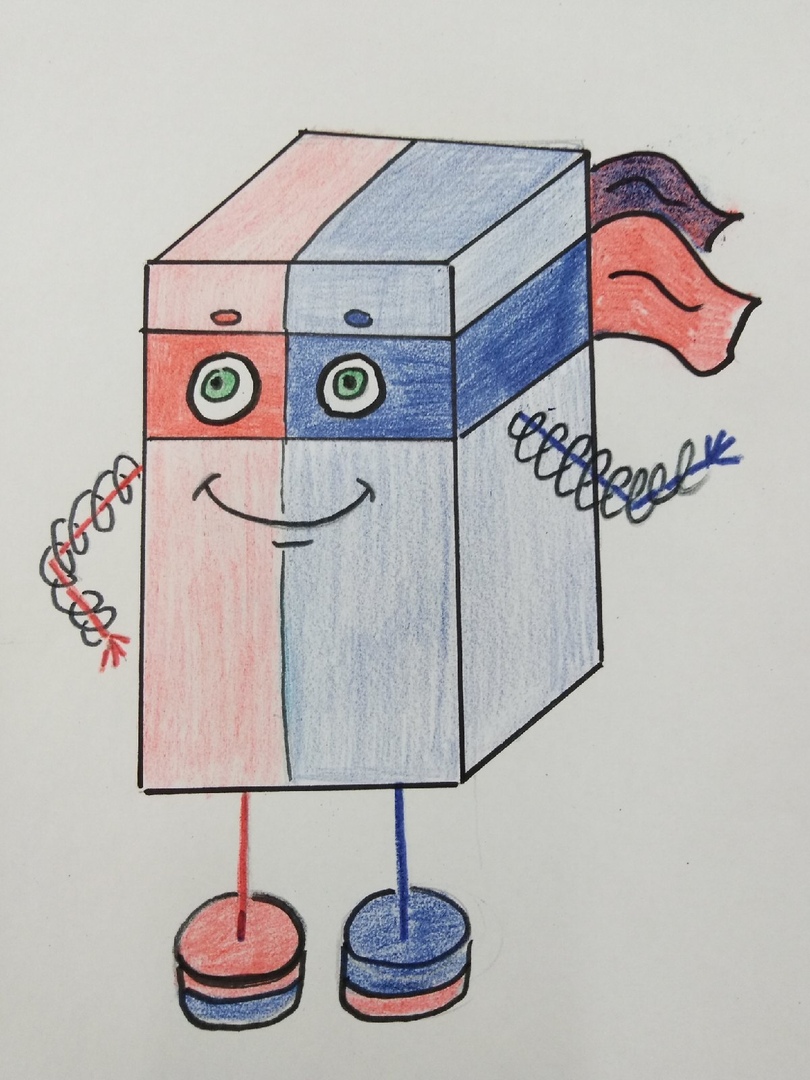 И вот что у нас получилось
Осталось дело за малым!
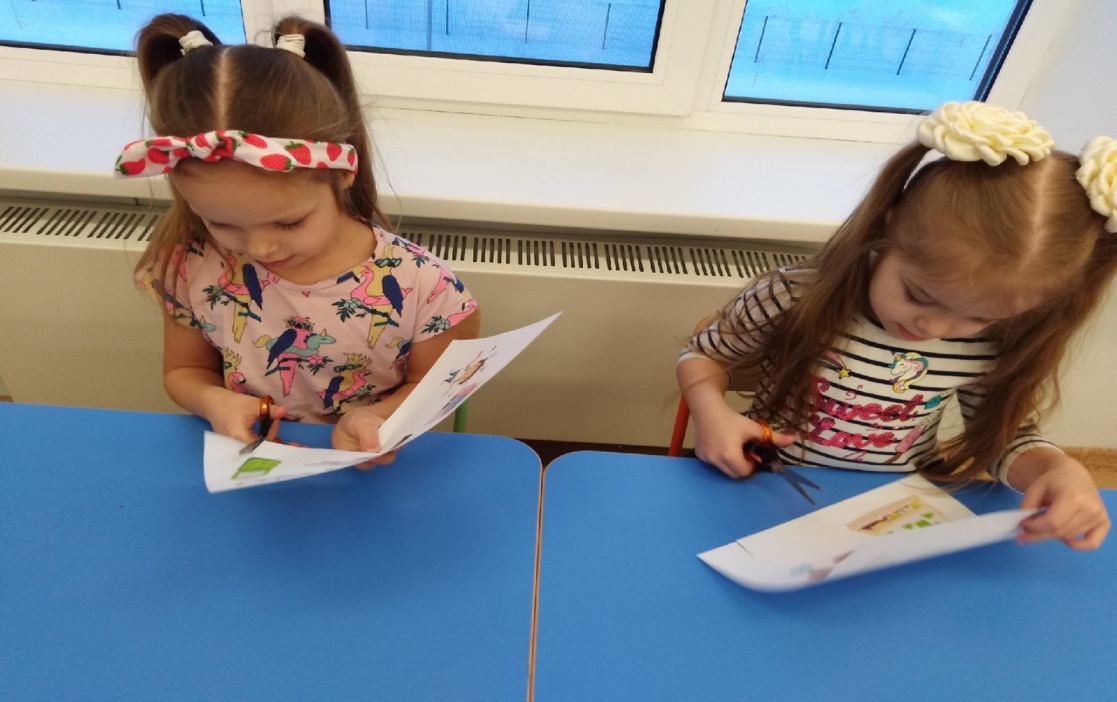 Вырезать героев
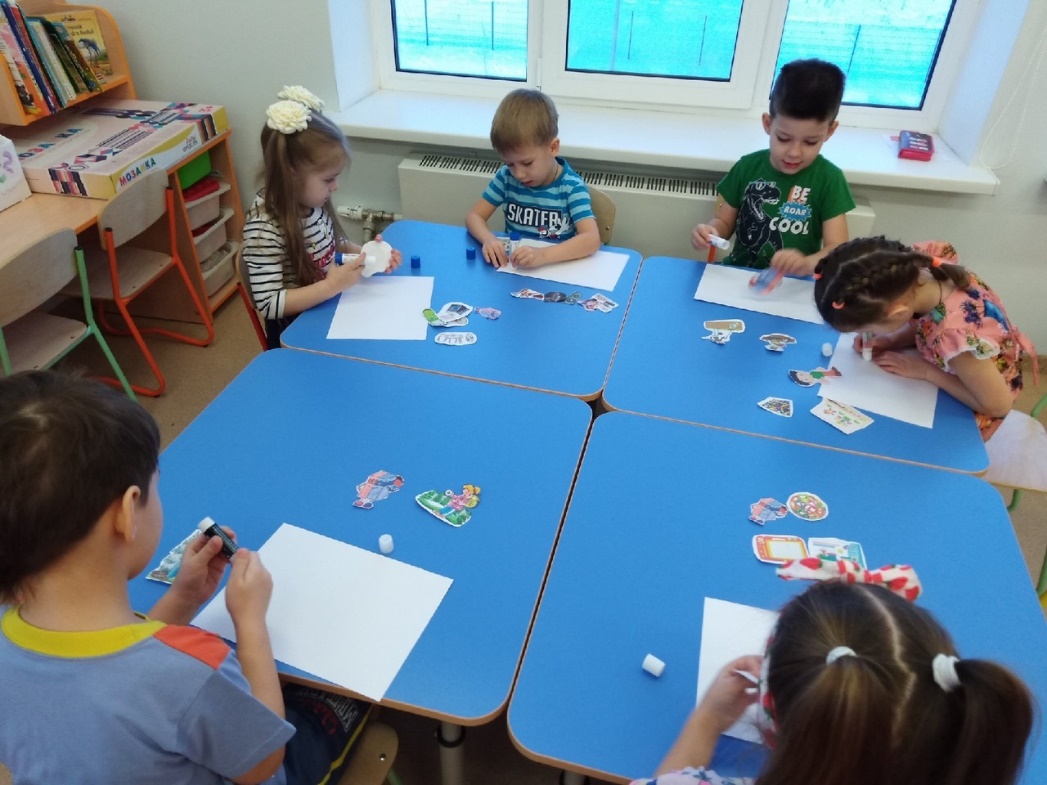 Выстроить сюжет и приклеить картинки
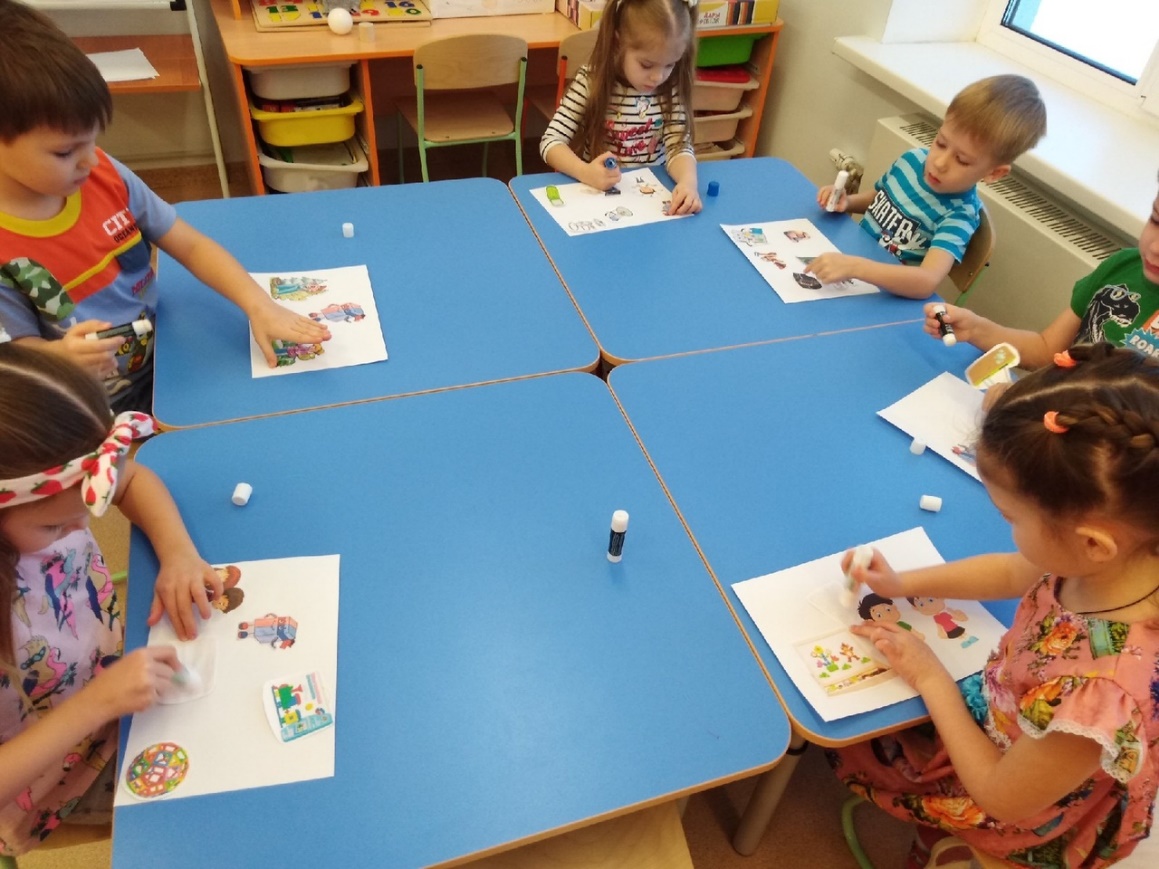 Собрать комикс
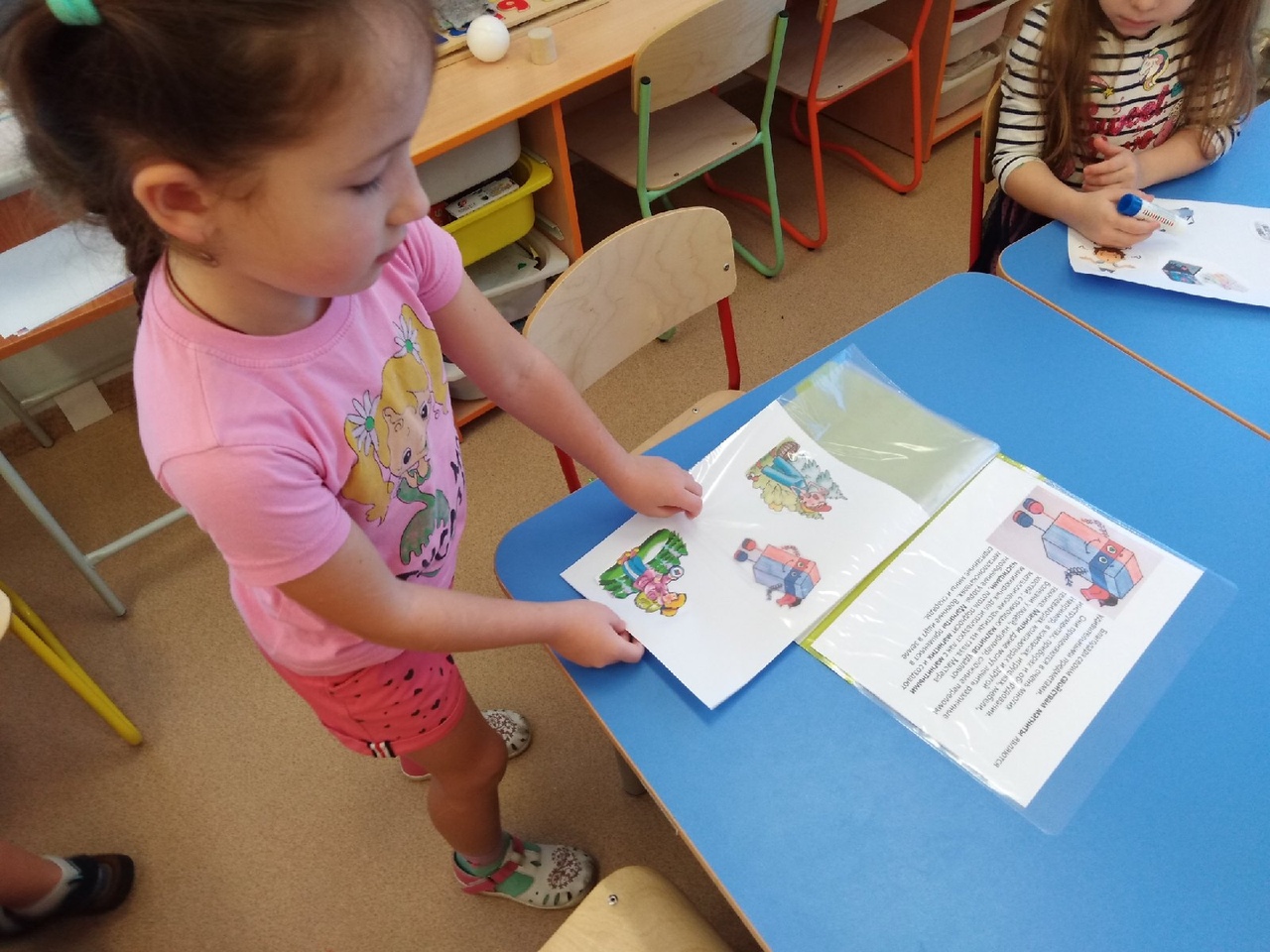 Ура!!! Комикс «Super-Магнит» готов
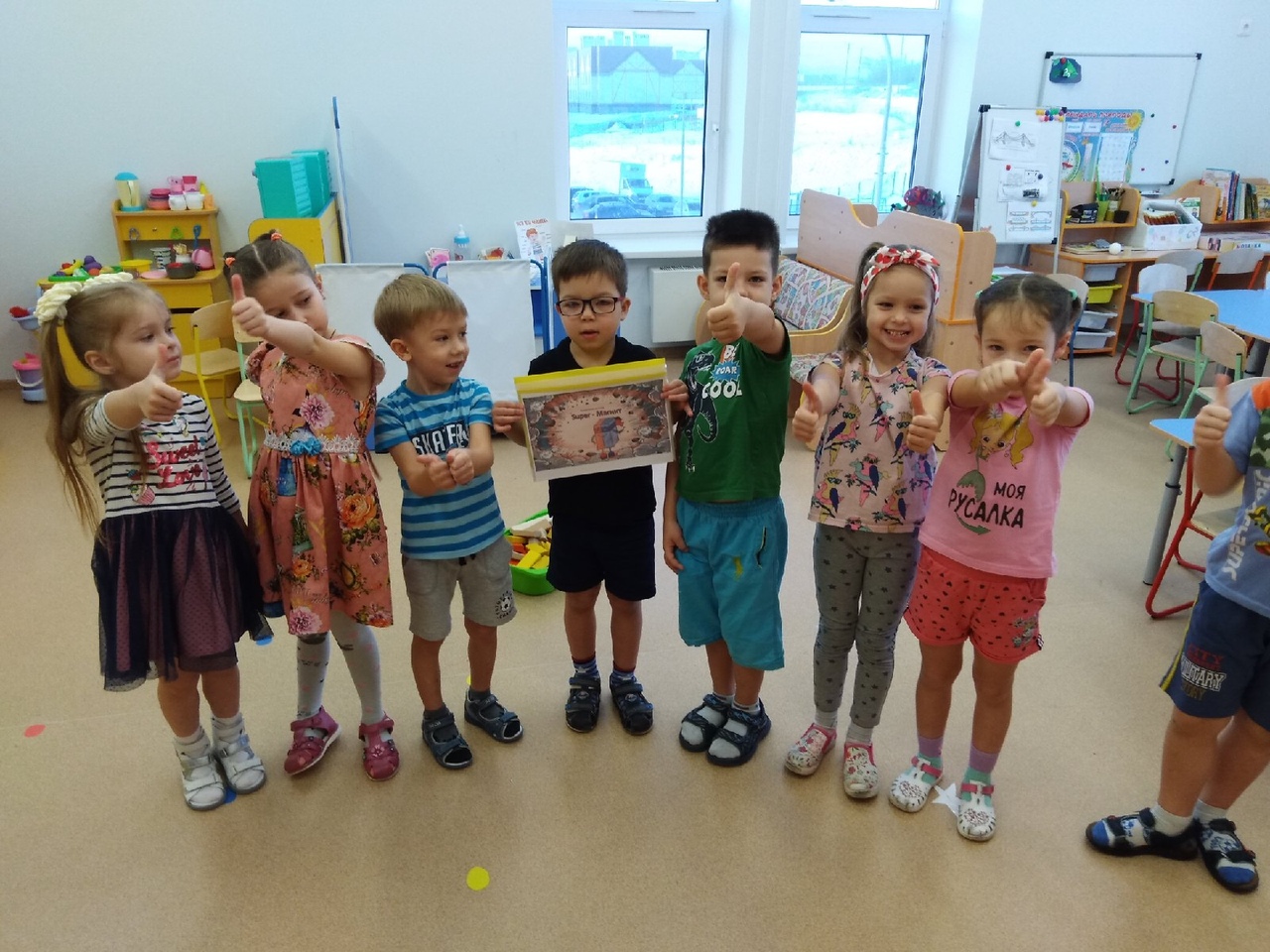 Ну это еще не всё!Мы решили создать мультфильм из пластилина по мотивам нашего комикса
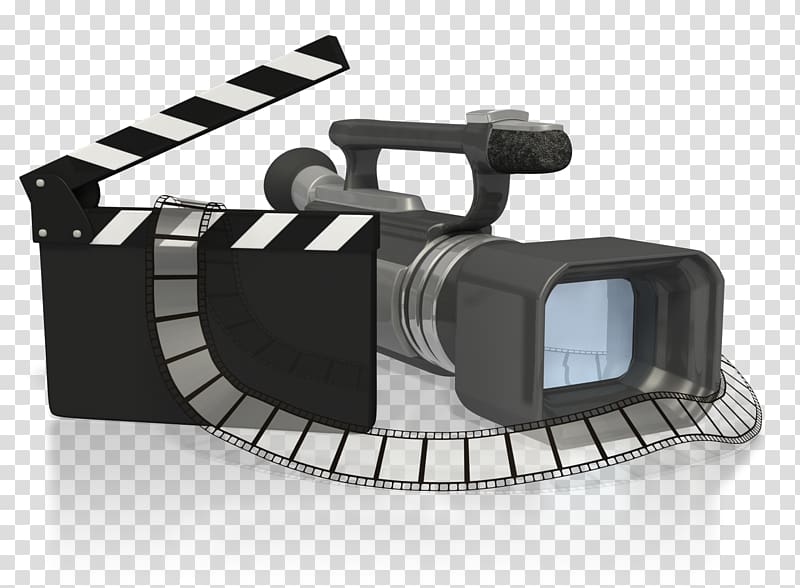 Выводы по проекту:1. Дети узнали о свойствах магнита2. Создали комикс о том, как используют магнит в современном мире